Discussion of Possible New Competency Determination Regulations
Presented to the Board of Elementary and Secondary Education
1/28/25
Agenda
Review of new Competency Determination (CD) law
Overview of current CD regulations
Discussion of possible areas of change in CD regulations
Deletion of existing regulations referencing state role in awarding CD
Additional terms to be defined
DESE oversight role
Additional subject areas
New language in statute
The "competency determination" shall be based on the academic standards and curriculum frameworks for tenth graders in the areas of mathematics, science and technology, history and social science, foreign languages, and English, and shall represent a determination that a particular student has demonstrated mastery of a common core of skills, competencies and knowledge in these areas, as measured by the assessment instruments described in section one I by satisfactorily completing coursework that has been certified by the student's district as showing mastery of the skills, competencies, and knowledge contained in the state academic standards and curriculum frameworks in the areas measured by the MCAS high school tests described in section one I administered in 2023, and in any additional areas determined by the board.
Current CD regulations
603 CMR 30.00: Massachusetts Comprehensive Assessment System and Standards for Competency Determination
Current CD regulations cover four main areas related to the CD
Qualifications for CD – necessary qualifying MCAS scores to earn CD
Education Proficiency Plan (EPP) – CD requirements for students scoring at the EPP level on the grade 10 MCAS 
Grade 10 score appeals – process to appeal a grade 10 MCAS score
Performance appeals – different appeal processes in lieu of a qualifying MCAS score
Regulation change #1: deletion of current language related to MCAS and state awarding CD
Much of the current CD regulations are no longer applicable to the current law and need to be removed
Language describing qualifying MCAS scores for specific graduating classes
References to the requirements around an EPP path to the CD
References to performance appeal processes
Section dealing with grade 10 score appeals would remain because it does not conflict with new law
Possible regulation change #2: new definitions of terms
New language of statute could benefit from defining terms to provide some clarity to districts as they develop policies moving forward
Could have the benefit in increasing level of consistency between district policies
Possible regulation change #2: new definitions of terms
Possible terms to be defined in context of earning a CD
Subject areas (English, math, etc.)
Demonstrating mastery
Satisfactorily completing coursework
Mastery of the skills, competencies, and knowledge
MCAS high school tests administered in 2023
Others?
Possible regulation change #3: DESE oversight
December 2024 guidance recommended four approaches to districts in developing their new local CD policies
Aligned with the new language of the statute in a way that allows districts to demonstrate students have met the new requirements
Approved by the governing board of the district (e.g., school committee, board of trustees, etc.)
Shared with all students, families/guardians, and district stakeholders
Publicly available in multiple languages

Should DESE require these steps in regulation and require submission of local CD policies to DESE?
Possible regulation change #4: additional subject areas as part of the CD
The "competency determination" shall be based on the academic standards and curriculum frameworks for tenth graders in the areas of mathematics, science and technology, history and social science, foreign languages, and English, and shall represent a determination that a particular student has demonstrated mastery of a common core of skills, competencies and knowledge in these areas, by satisfactorily completing coursework that has been certified by the student's district as showing mastery of the skills, competencies, and knowledge contained in the state academic standards and curriculum frameworks in the areas measured by the MCAS high school tests described in section one I administered in 2023, and in any additional areas determined by the board.
Possible regulation change #4: additional subject areas as part of the CD
Language of statute includes the “areas” of history/social science and world languages
New language of the statute calls for areas measured by the 2023 assessments (ELA, mathematics, and science) and “any additional areas determined by the board” 
Should DESE recommend regulatory changes that require history/social science and world language to be included in local CD polices?
Possible regulation change #4: additional subject areas as part of the CD
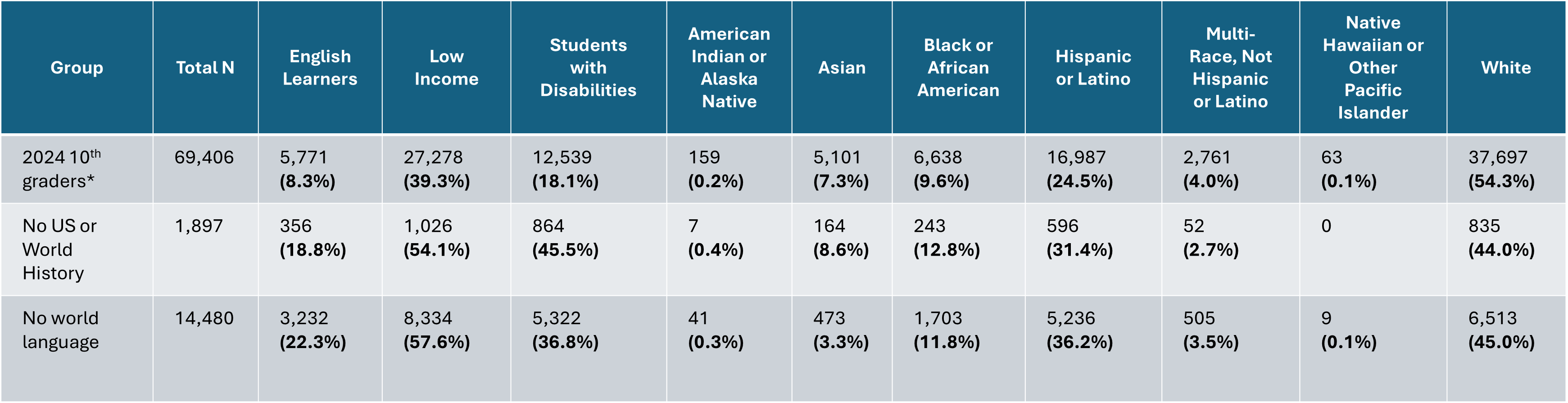 Possible regulation change #4: additional subject areas as part of the CD
Considerations for History/Social Science
How prescriptive – specific to U.S. and/or World History or any social science?
Timeline for implementation – first applicable graduating class?

Considerations for World Languages
Policy for English learners and bilingual students
Timeline for implementation – first applicable graduating class?
APPENDIX
MassCore
Why MassCore
MassCore was developed in a K12/Higher Education/Business community partnership in 2007. 

This reaction was largely due to a large number of students particularly from Black, Latino, EL and low income populations who did not have the academic preparation for the rigor/tenacity of entry level college academics.  Many students languished in developmental/remedial coursework if they attended community college and/or did not persist in Massachusetts 4-year colleges. 

The MassCore course of study aligns with Mass public 4 year admissions standards to provides options and opportunities for Massachusetts high school graduates.
MassCore Framework
*A unit represents a full academic year of study or its equivalent in a subject that covers all the standards contained in a specific Curriculum Framework. 
** Students enrolled in a state-approved Career and Technical Education program of studies have the option of opting out of Foreign Language and Art and still fulfill MassCore. 
MassCore is a recommended program of study Massachusetts high school students need to excel in college, career, and civic life. Developed by an advisory group from elementary and secondary education, higher education, nonprofits, and the private sector, MassCore maintains flexibility for students while letting districts set additional graduation requirements. Courses included in MassCore should be rigorous, engaging, and based on appropriate learning standards for high school or beyond. Fulfilling MassCore is just a start. Students should also engage in a full range of additional learning opportunities, such as: accelerated/advanced coursework; capstones or senior projects; dual enrollment courses; online courses; service learning; work-based learning; clubs and student organizations; varsity and intramural athletics; and part-time employment.
16
MassCore
Program of Study
MyCAP
HQIM
Tier 2 & Tier 3 Support
Tier 1 Support
MTSS
2023 MassCore
Technical Assistance Review
Self Reported
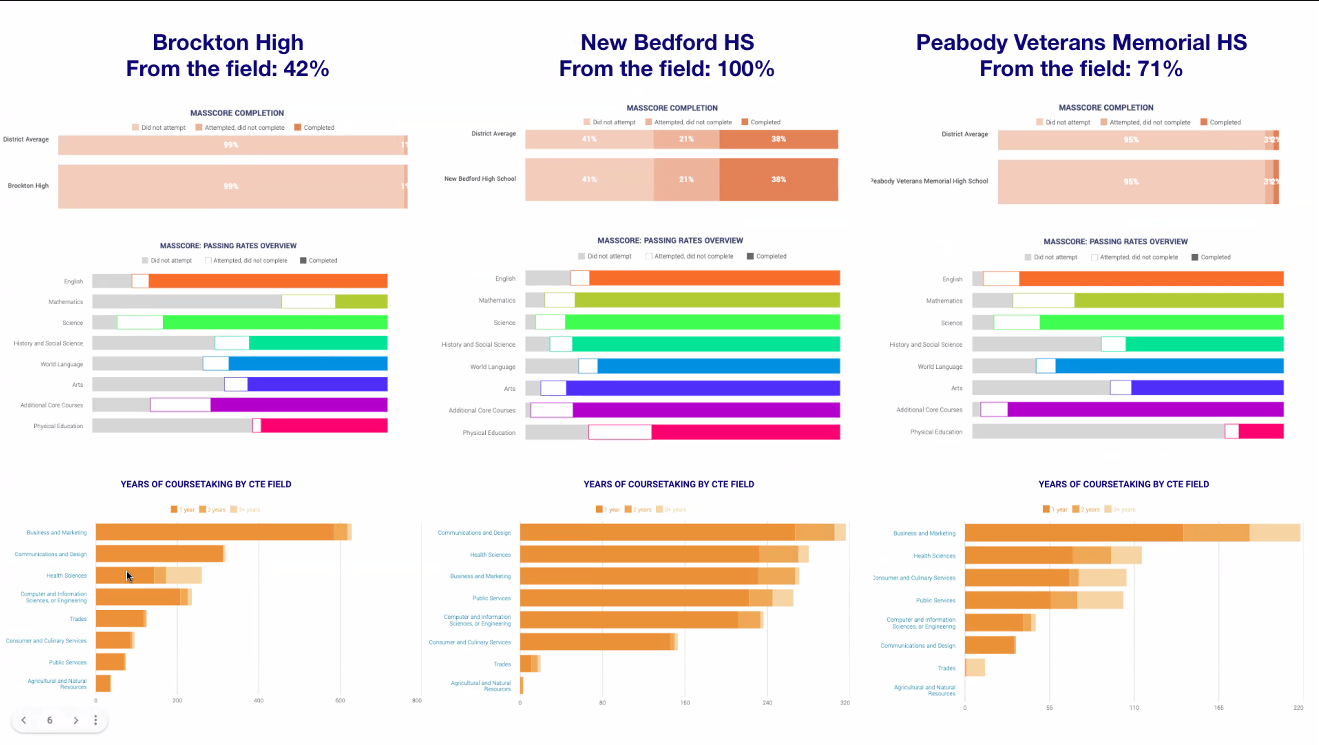 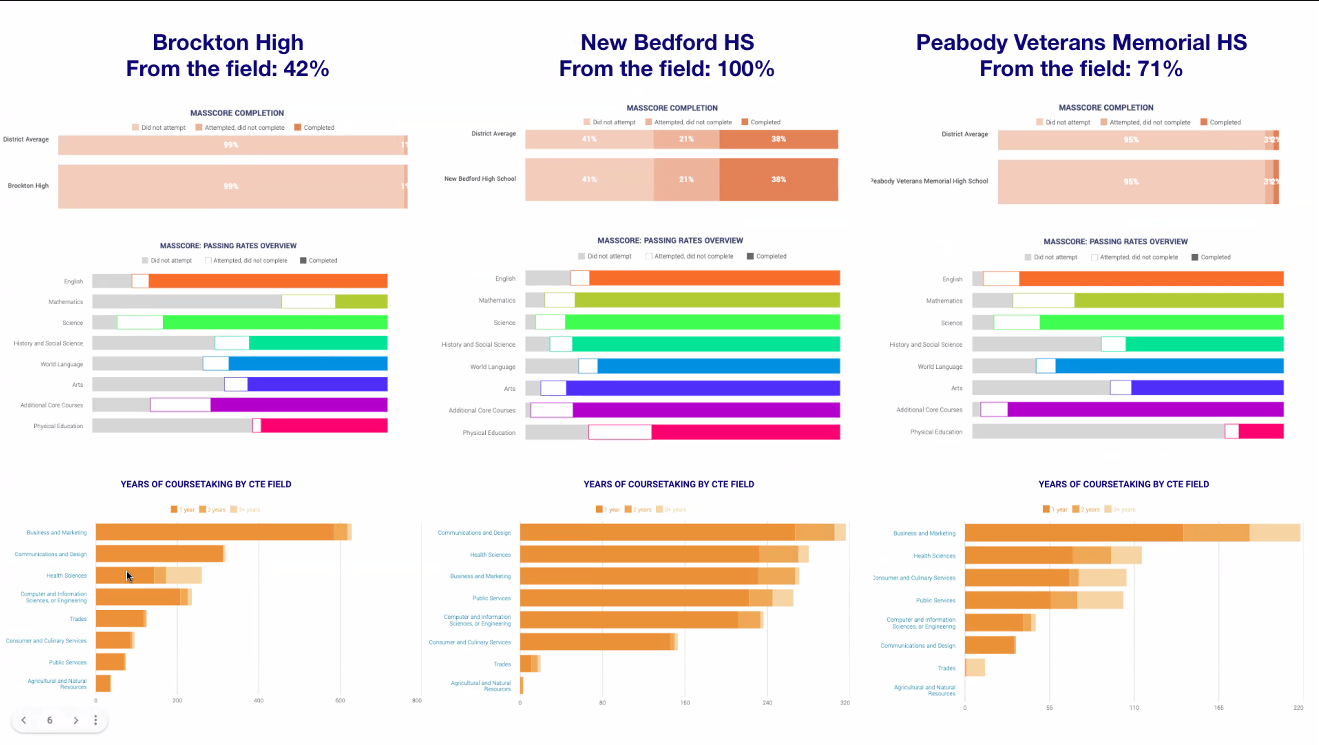 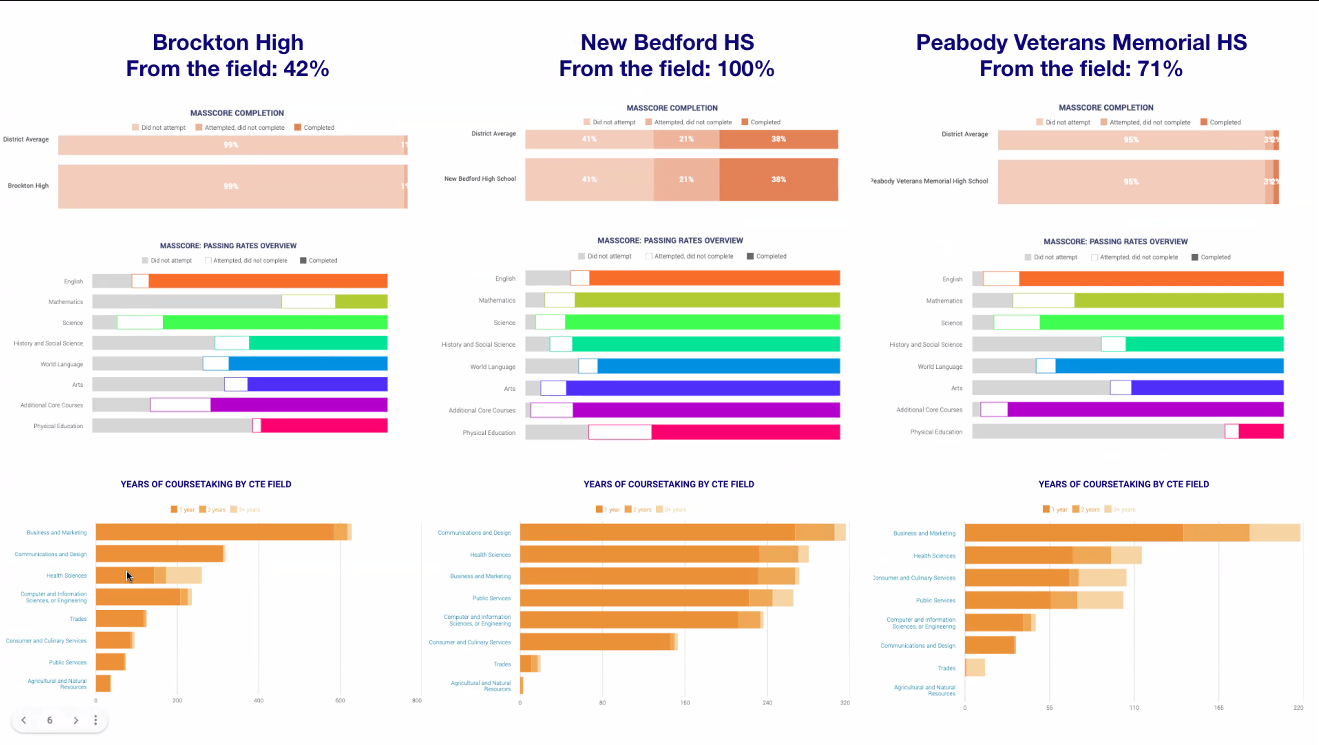 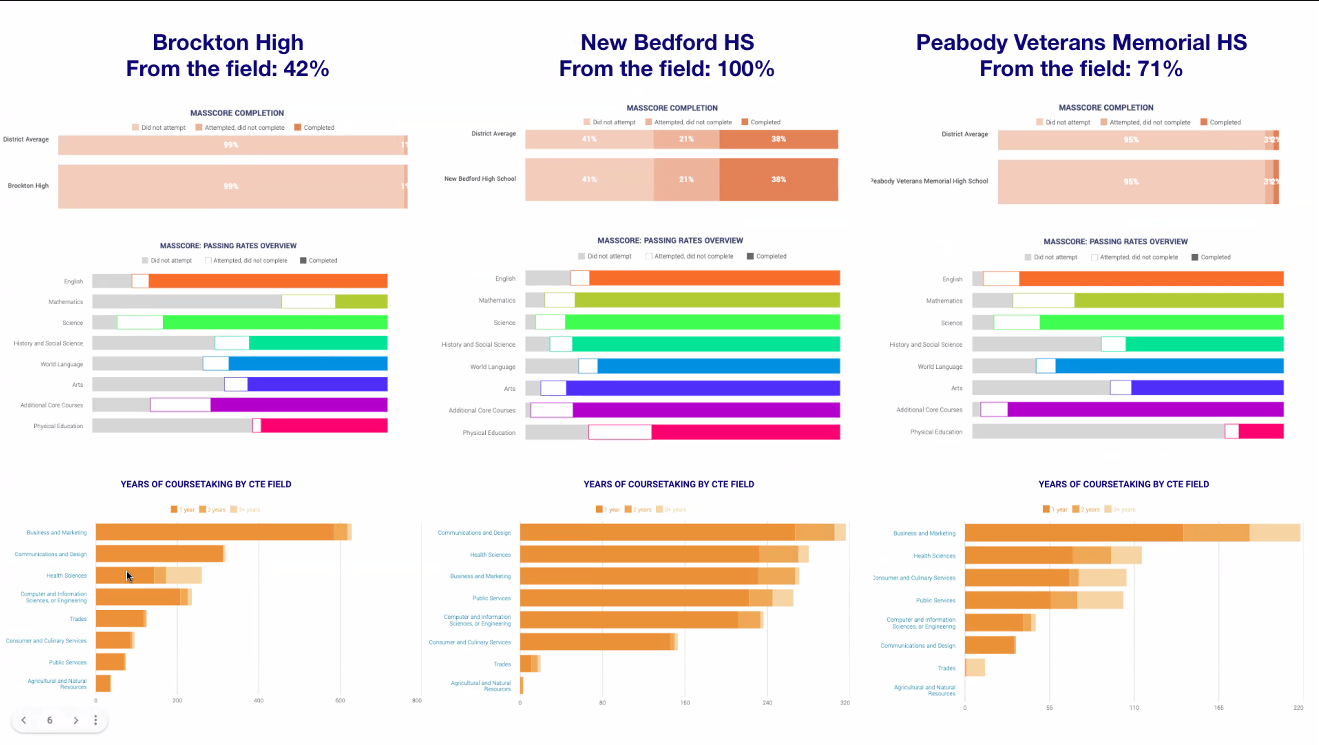 Multiple Opportunities for Career Connected Learning
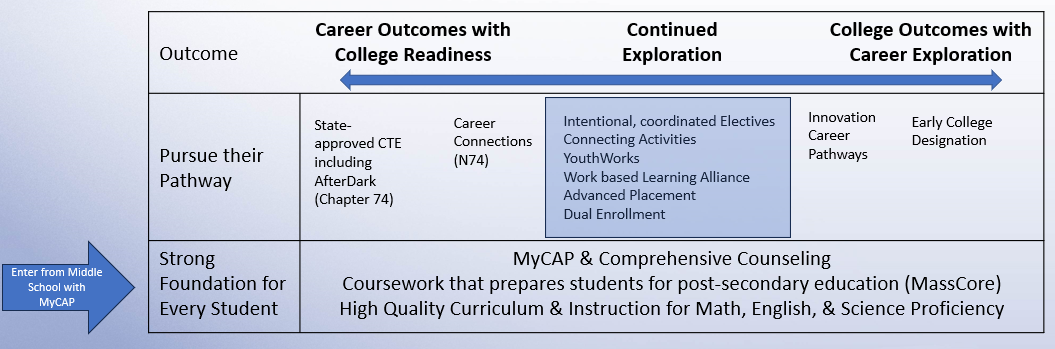 MassCore
Why MassCore
MassCore was developed in a K12/Higher Education/Business community partnership in 2007. This reaction was largely due to a large number of students particularly from Black, Latino, EL and low income populations who did not have the academic preparation for the rigor/tenacity of entry level college academics.  Many of those students languished in developmental/remedial coursework if they attended community college and/or did not persist in Massachusetts 4-year colleges. 

 The MassCore course of study aligns with Mass public 4 year admissions standards to provides options and opportunities for Massachusetts high school graduates.

Brockton High Immediate College Enrollment for the Class of 2023 (Edwin Analytics)
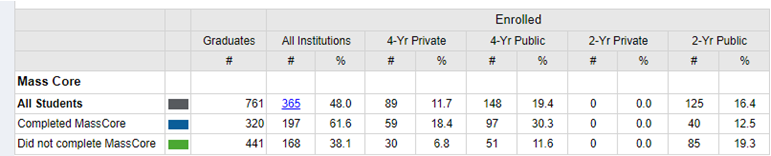 Who Am I?  
Personal/Social Domain
MY CAREER AND ACADEMIC PLAN  (MyCAP)
Where Am I Going?  
Career Development
DISCOVER:
Skills
Interests
Talents
Strengths
PLAN:
Course-taking
Career Development
Post-secondary options
ACT:
AP, Early College
Contextual Learning experiences
Applications and decision-making
How Do I Get There? 
Academic and Postsecondary Planning
Student driven and school, family and community supported